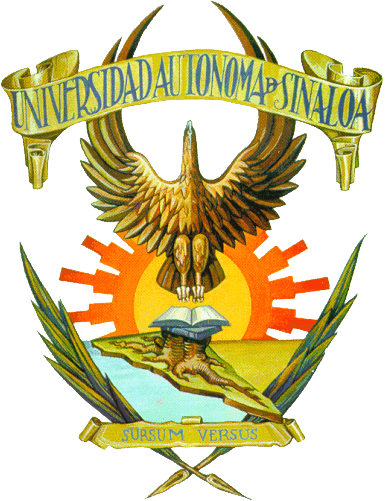 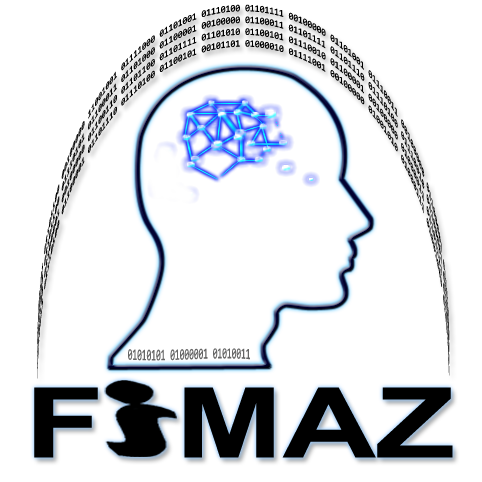 Universidad Autónoma de Sinaloa
Facultad de Informática Mazatlán
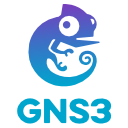 Facultad de Informática Mazatlán
Universidad Autónoma de Sinaloa
Administración de Redes Empresariales con GNS3
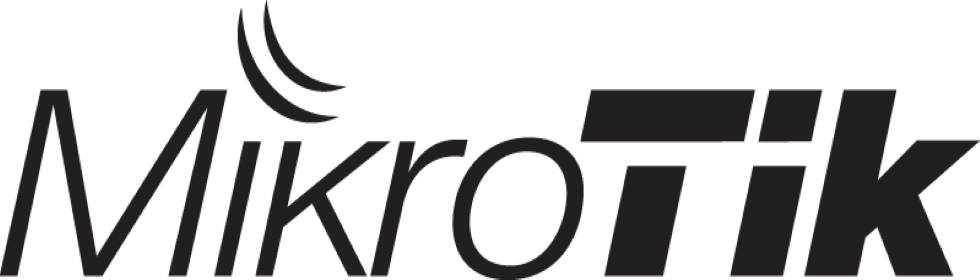 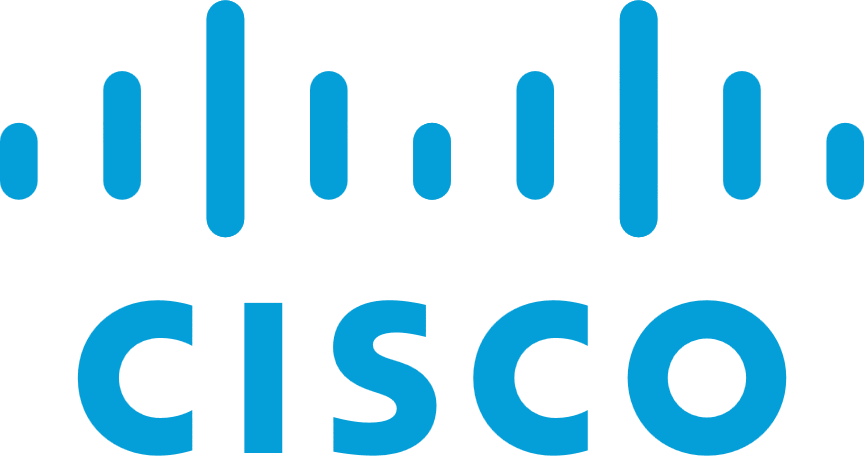 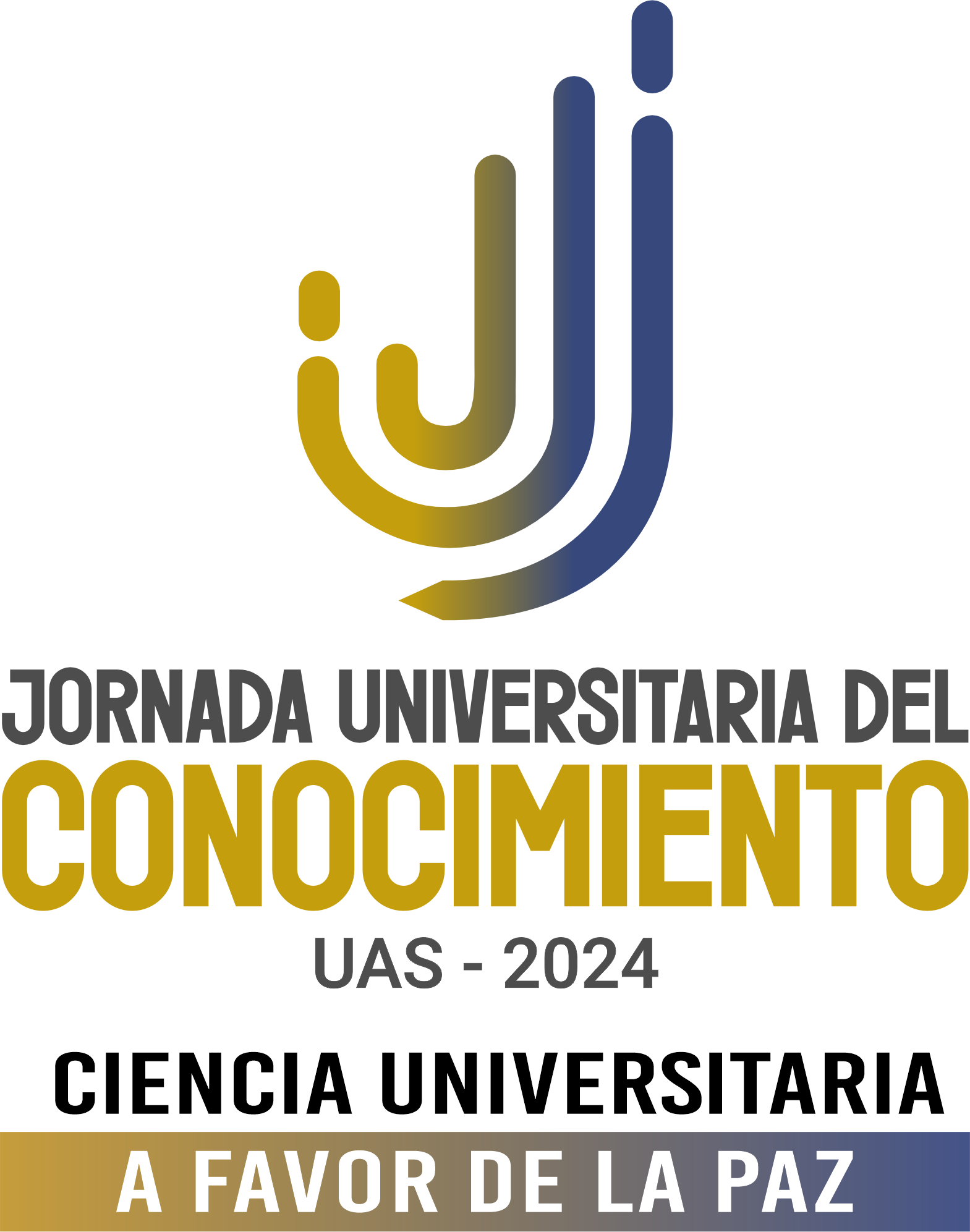 M. C. José David Santana Alaniz
dsantana@uas.edu.mx
https://dsantana.uas.edu.mx
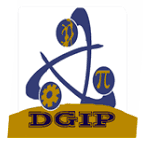 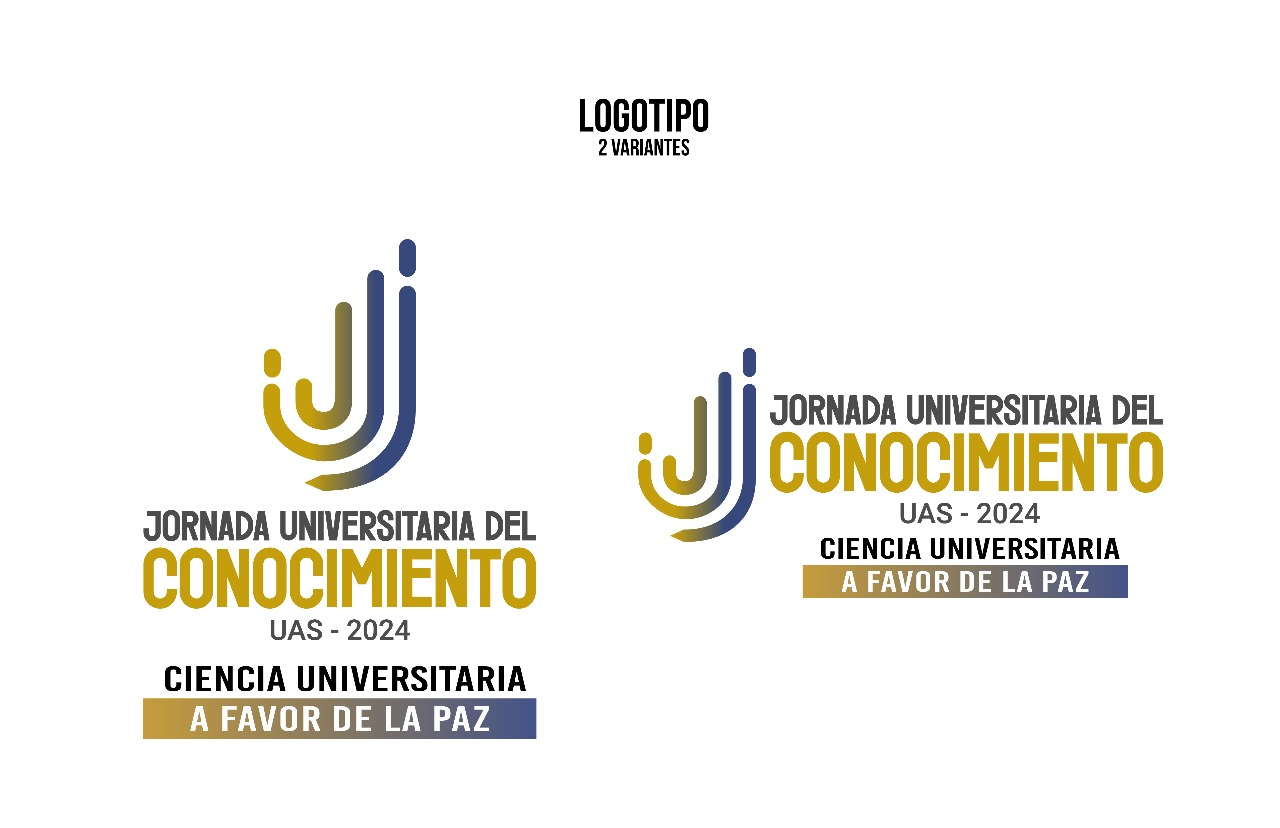 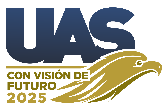 Av. Universidad y Leonismo Internacional,  C. P. 82017 Mazatlán, Sinaloa, México.
Tel/Fax (669) 981-1560  https://fimaz.uas.edu.mx                     Fimaz Uas
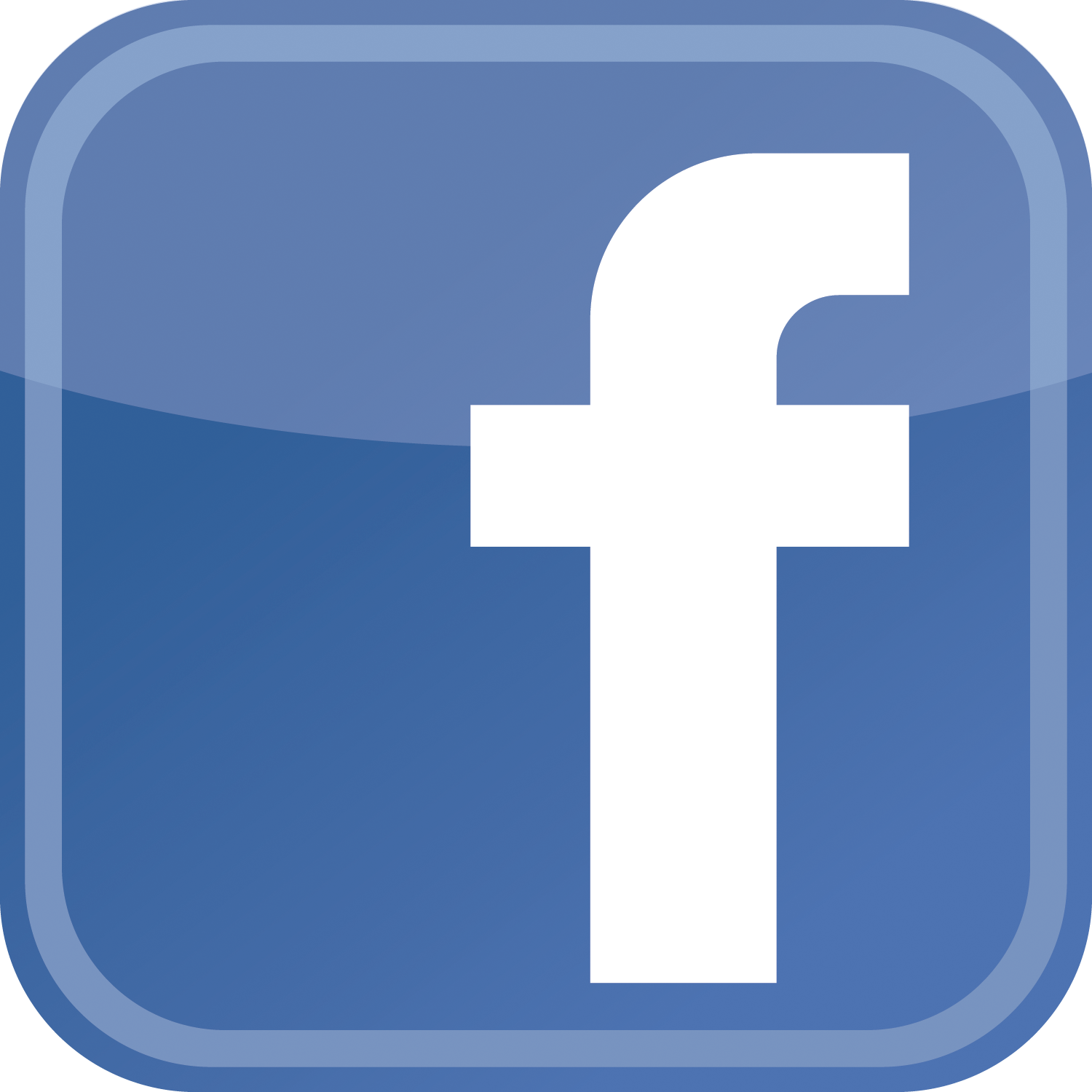 Introducción
El uso de GNS3 con Routers MikroTik y switches Cisco de Capa 2 proporciona una solución poderosa para la administración de redes empresariales. Este enfoque permite a los administradores experimentar con diferentes configuraciones, validar políticas de seguridad y diseñar arquitecturas eficientes sin comprometer el entorno de producción. 

Además, la capacidad de integrar dispositivos reales con entornos simulados garantiza una transición fluida desde el laboratorio virtual hacia la infraestructura física, maximizando la eficiencia y reduciendo riesgos y costos.
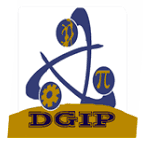 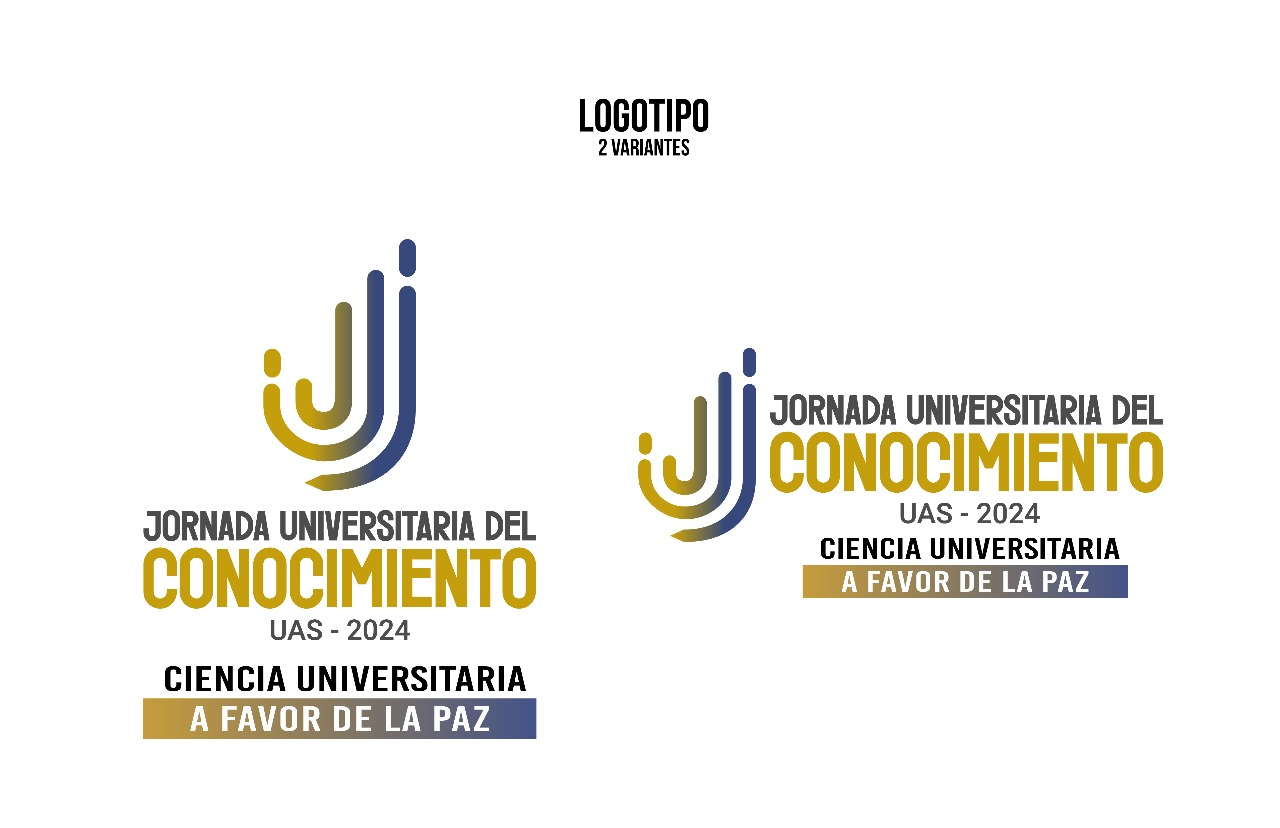 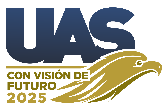 Programa
1.- Instalación de GNS3.
  2.- Configuración de la Máquina Virtual.
  3.- Activación de licenciamiento Cisco.
  4.- Creación de Templates MikroTik y Cisco.
  5.- Creación de una Simulación de una Red Empresarial.
  6.- Configuración de Router MikroTik.
a.- VLANs
b.- Direccionamiento IP
c.- DHCP
d.- DNS
e.- NAT
  7.- Configuración de Switch Cisco.
a.- VLANs
  8.- Pruebas de conectividad.
  9.- Ejemplos prácticos.
10.- Conclusiones.
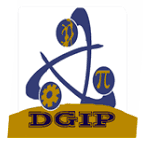 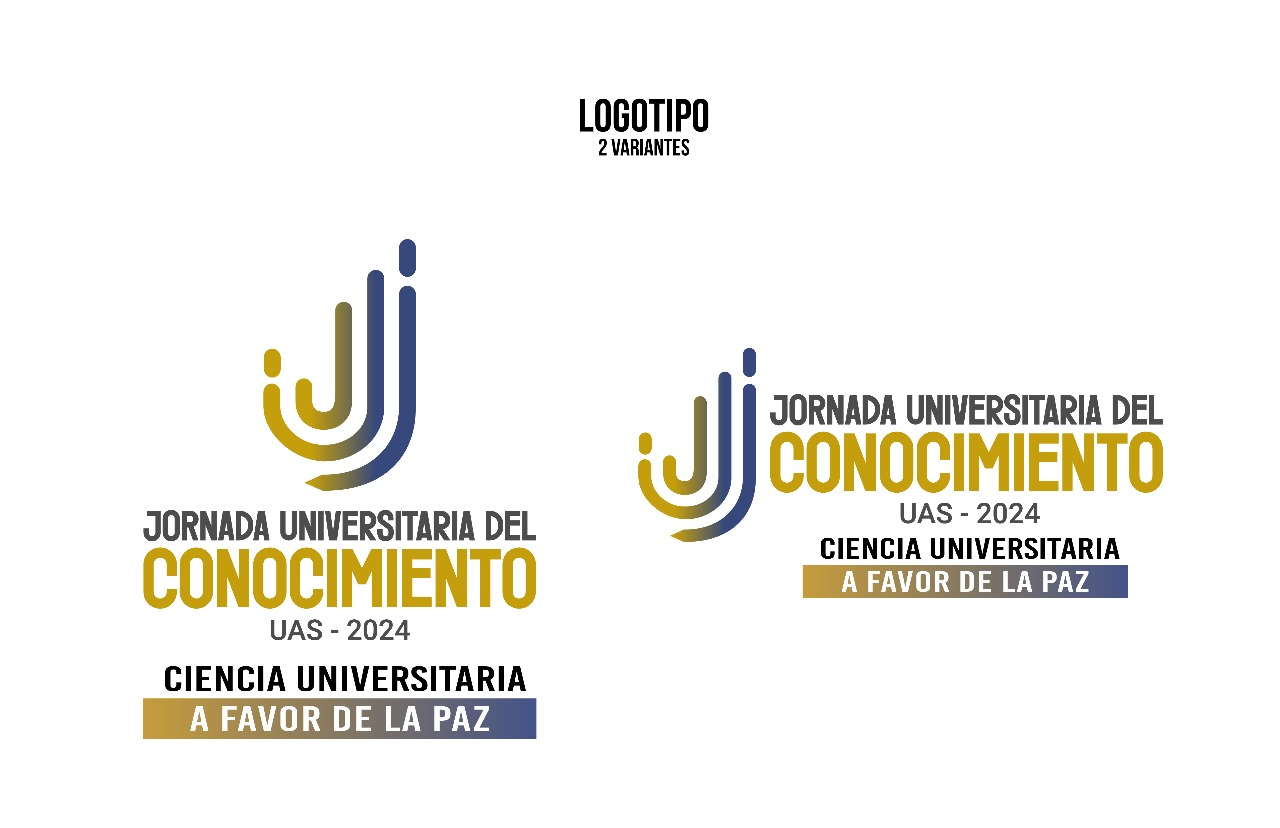 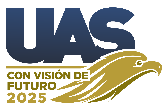 Que es GNS3
GNS3 (Graphic Network Simulator-3), es un simulador gráfico de red lanzado en 2008, que te permite diseñar topologías de red complejas y poner en marcha simulaciones sobre ellos, permitiendo la combinación de dispositivos tanto reales como virtuales.
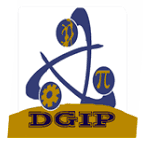 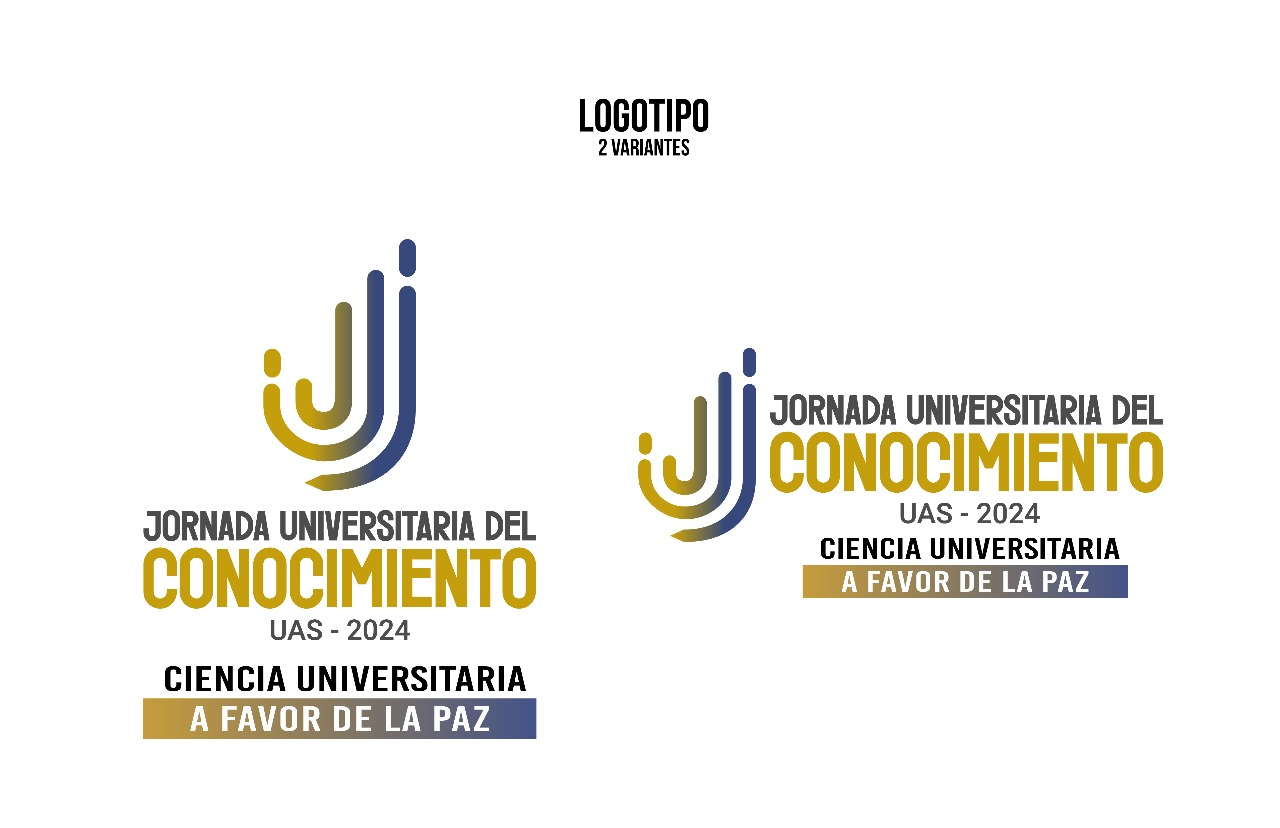 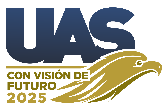 Descargas
VirtualBox:
https://download.virtualbox.org/virtualbox/6.1.50/VirtualBox-6.1.50-161033-Win.exe

Extension Pack:
https://download.virtualbox.org/virtualbox/6.1.50/Oracle_VM_VirtualBox_Extension_Pack-6.1.50.vbox-extpack

GNS3:
https://dsantana.uas.edu.mx/Talleres/GNS3/GNS3-2.2.49-all-in-one-regular.exe
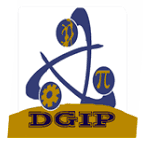 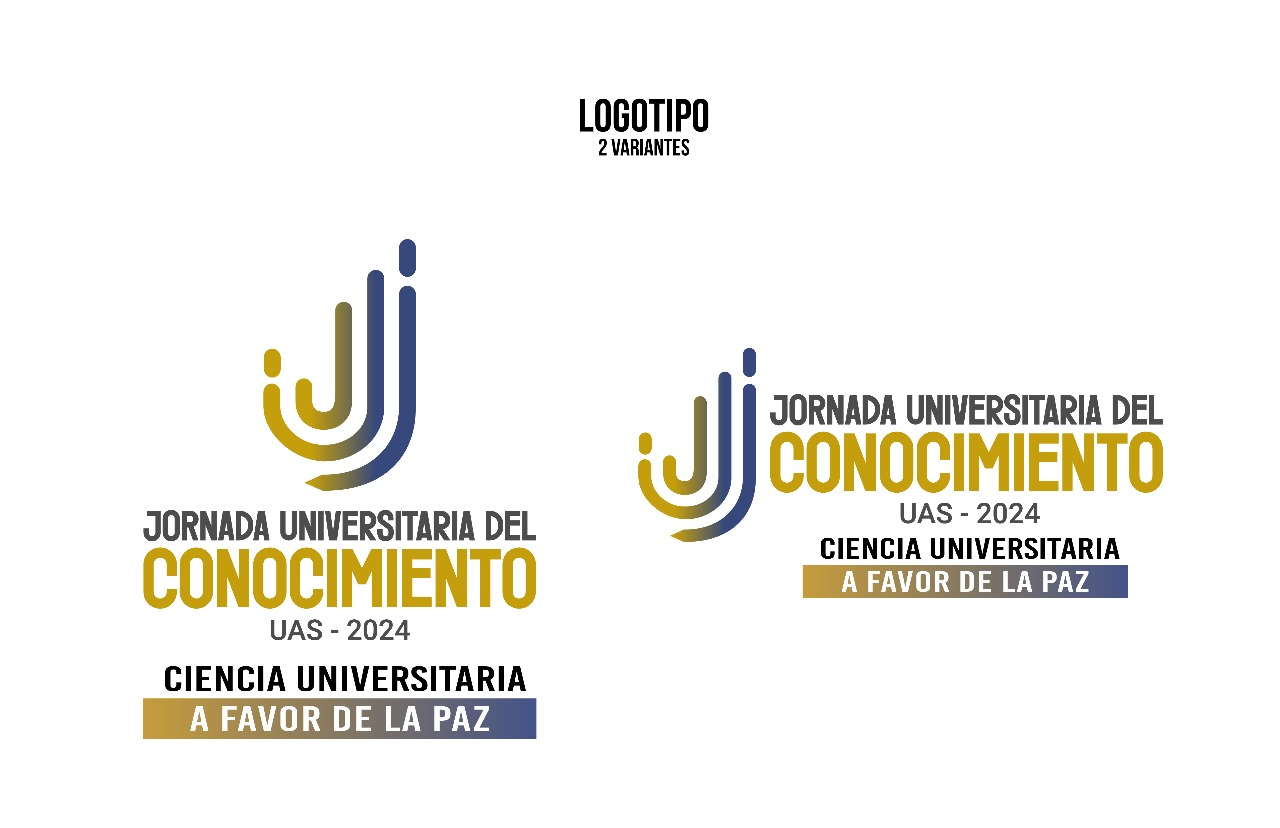 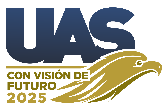 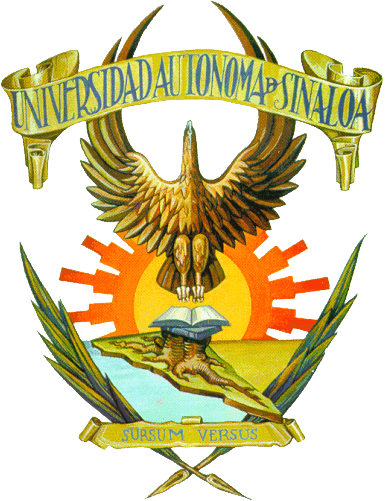 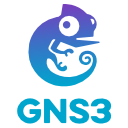 ¿Preguntas?
Facultad de Informática Mazatlán
Universidad Autónoma de Sinaloa
M. C. José David Santana Alaniz
E-mail: dsantana@uas.edu.mx
Web: https://dsantana.uas.edu.mx
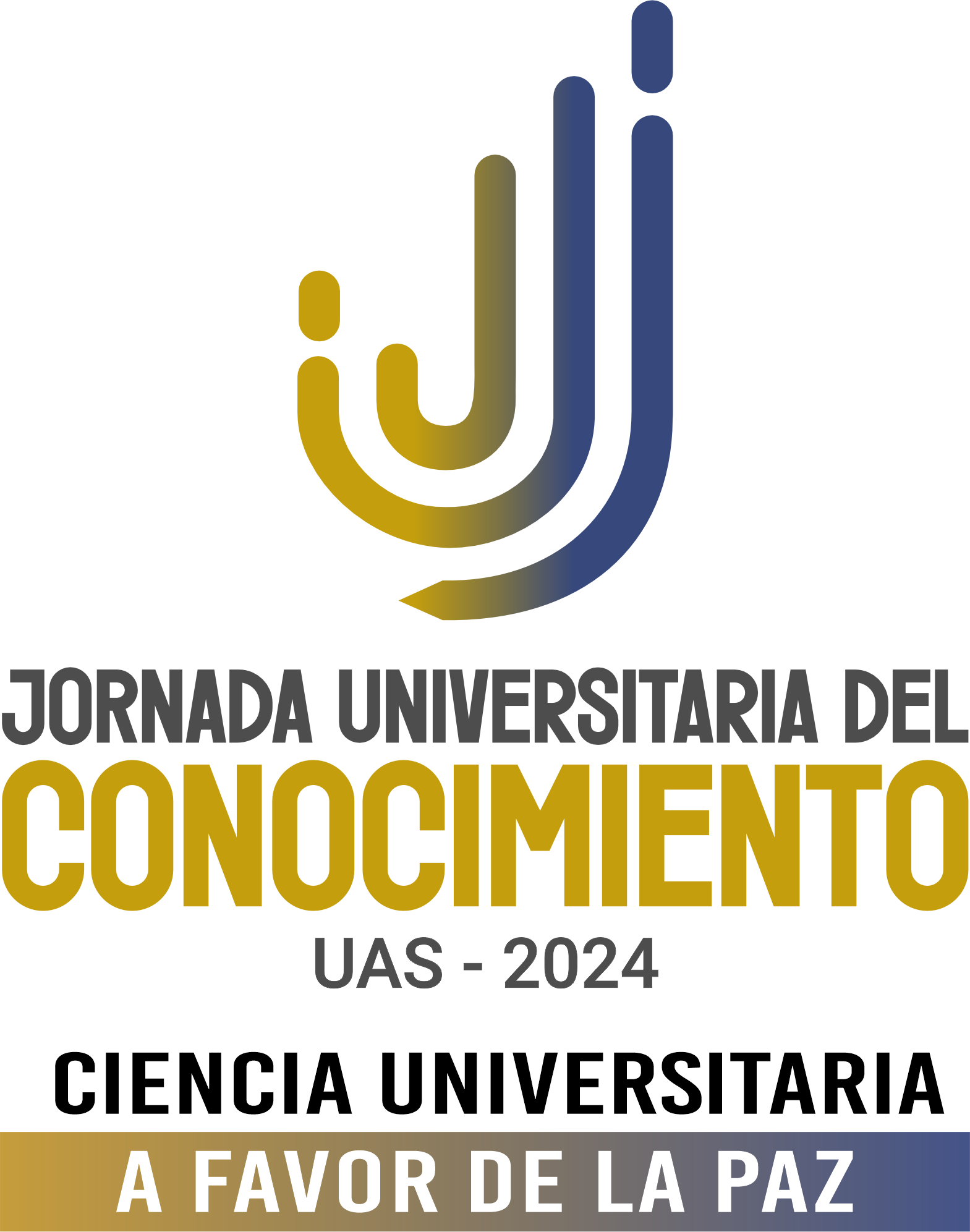 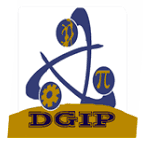 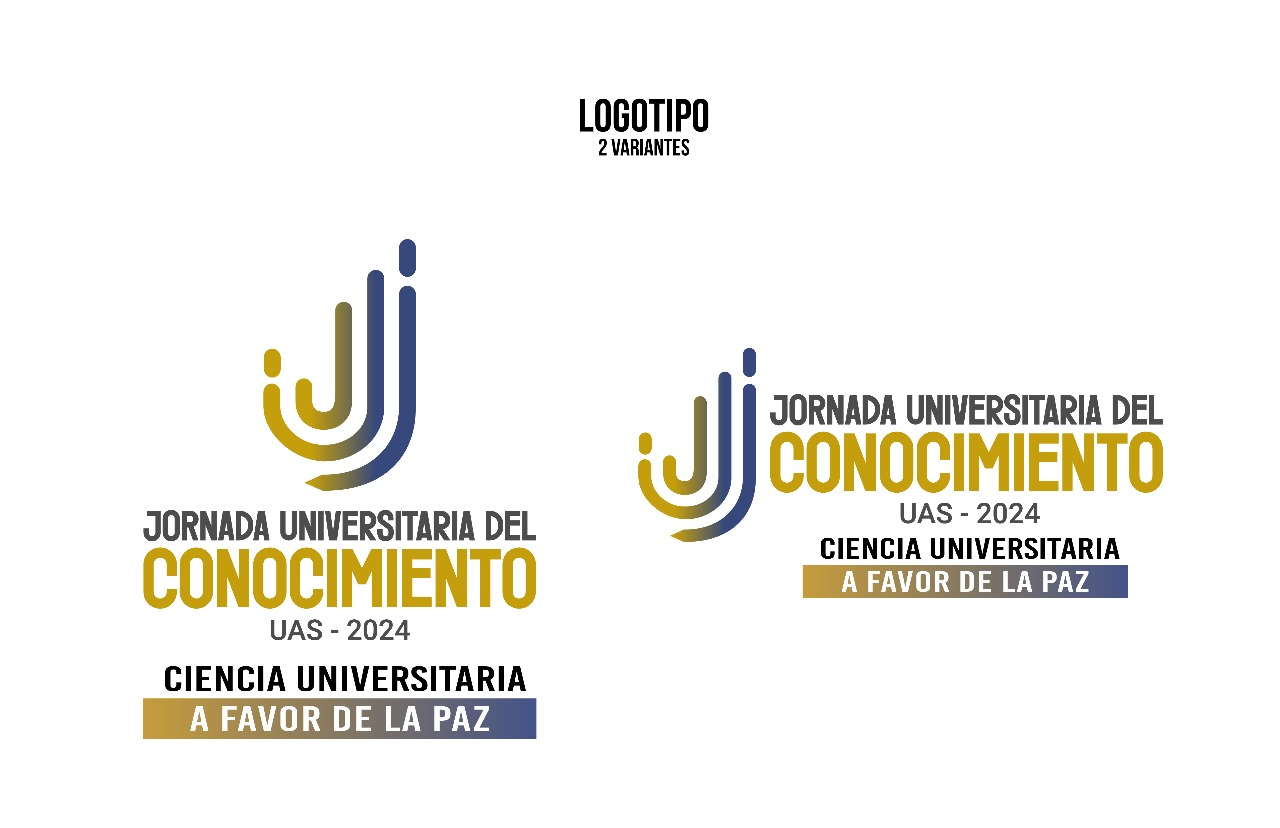 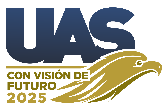 Av. Universidad y Leonismo Internacional,  C. P. 82017 Mazatlán, Sinaloa, México.
Tel/Fax (669) 981-1560  https://fimaz.uas.edu.mx                     Fimaz Uas
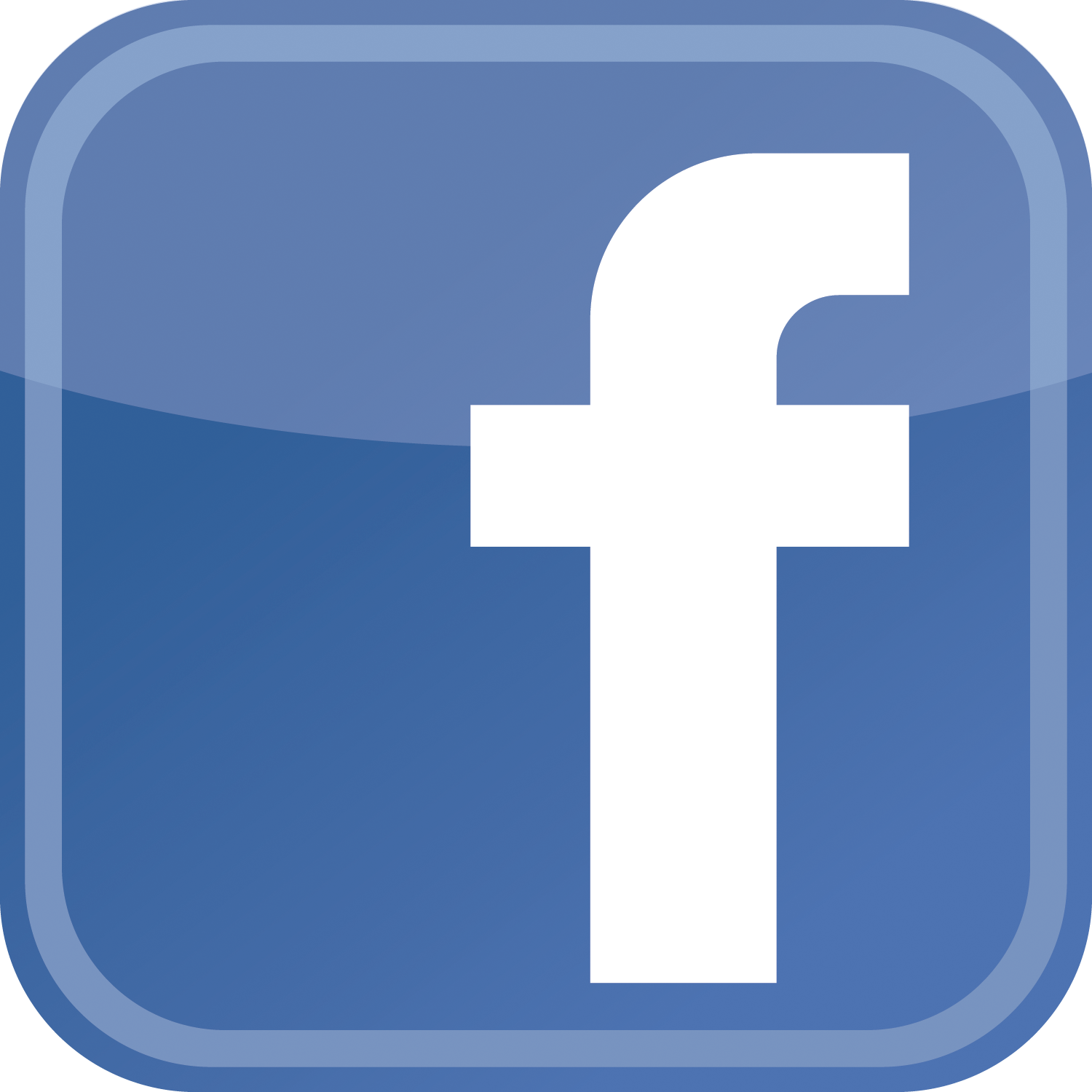